V клас
95. Текстови задачи от движение
Десетични дроби
В този урок ще научите
Как да решавате текстови задачи от движение;
Как да правите математически модел по текст;
01
03
Пътят е равен на скоростта по времето;
някои трикове за по-лесно пресмятане 
02
04
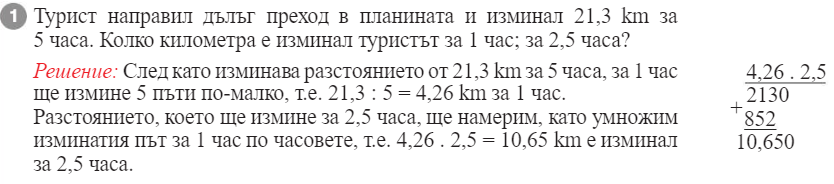 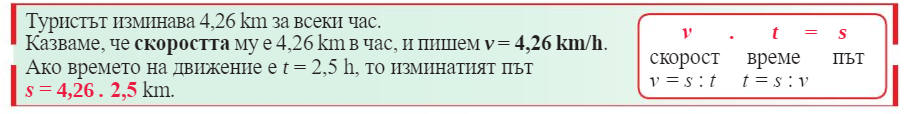 1
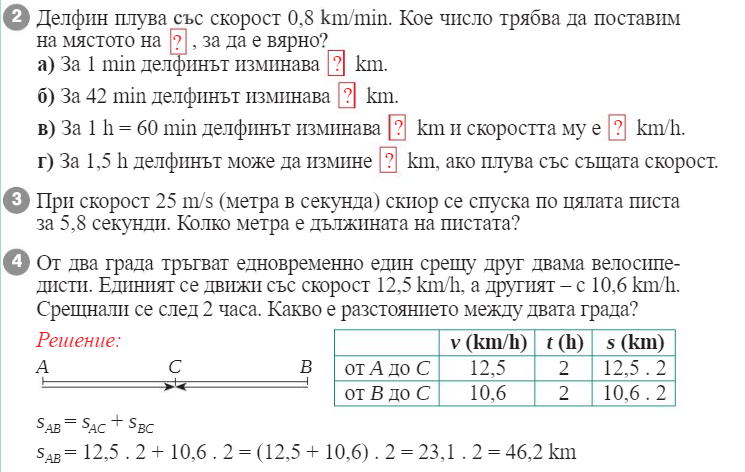 0,8
33,6
48
48
72
145 m
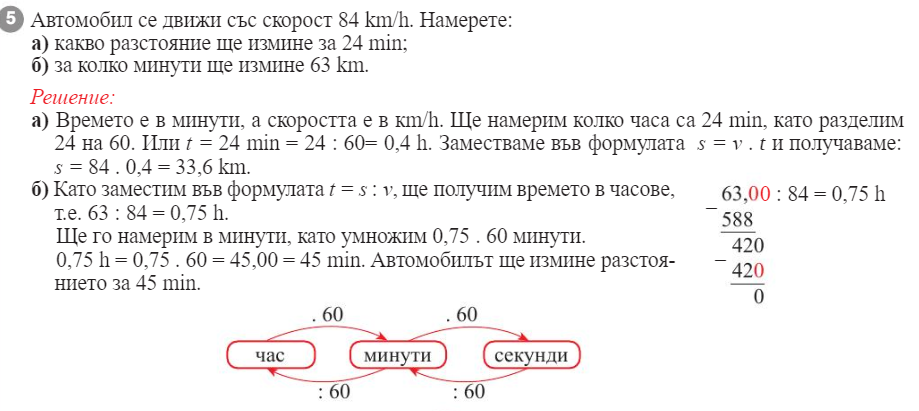 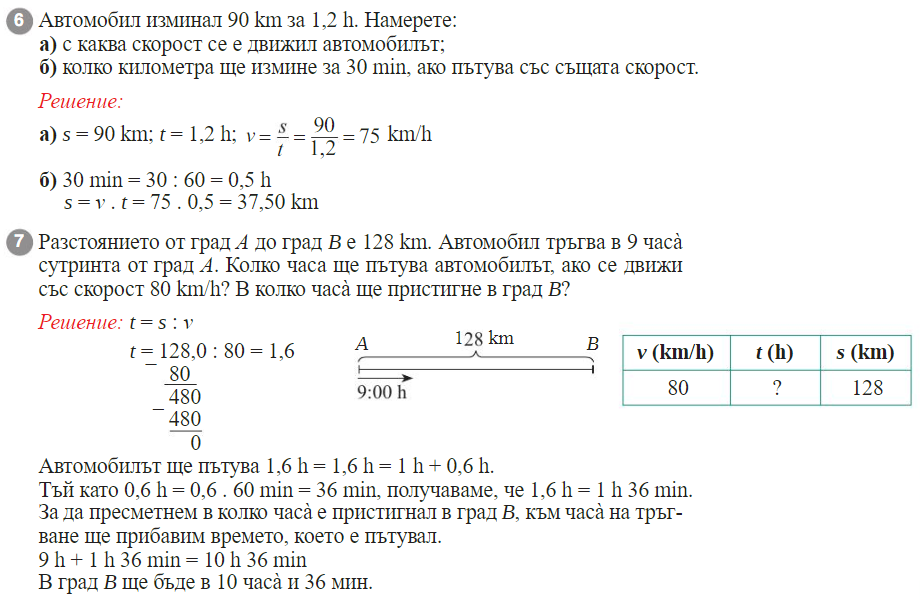 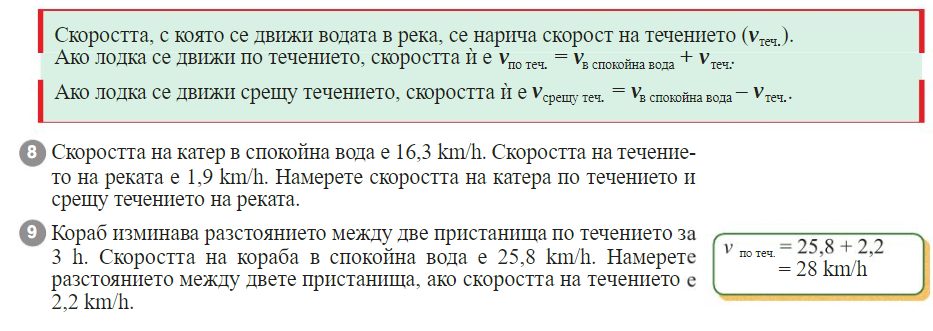 2
18,2 km/h по течението  
14,4 km/h срещу течението
M: 6,75:1,5=4,5 km/h
И: 8,75:1,75=5 km/h
S = (4,8+4).1,25=8,8.1,25=11 km
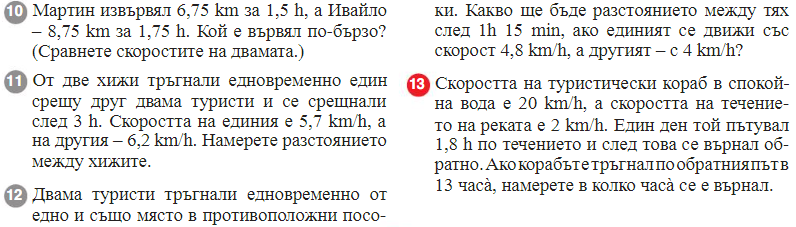 S = (5,7+6,2).3=11,9.3=35,7 km
В 15 часа и 12 минути
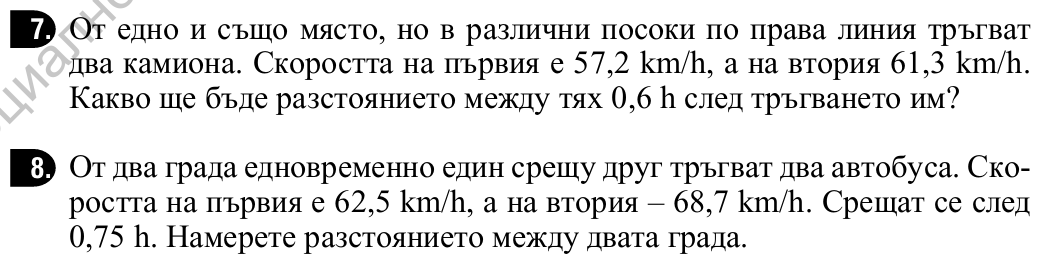 S = (57,2+61,3).0,6=118,5.0,6=71,1 km
S = (62,5+68,7).0,75=131,2.0,75=98,4 km
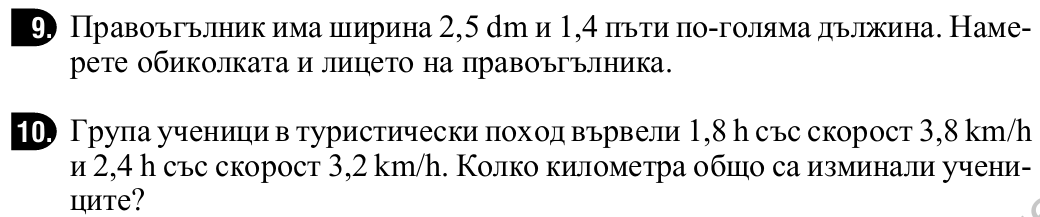 Р=2.(а+b)=2.(2,5+3,5)=12 dm  
S =a.b=2,5.3,5=8,75 dm2
S = 1,8.3,8+2,4.3,2=6,84+7,68=14,52 km
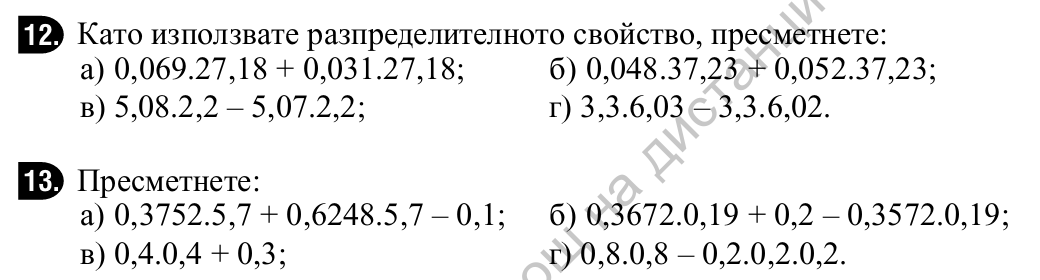 3,723
2,718
0,022
0,033
0,2019
5,6
0,632
0,46
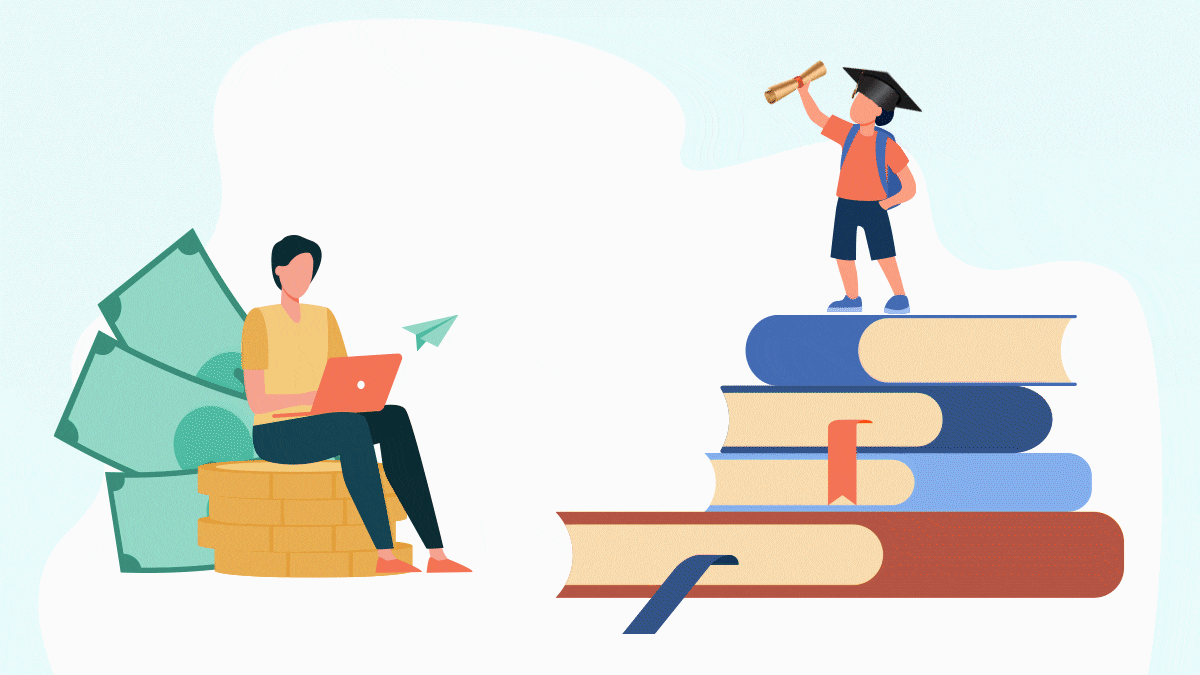 Домашна работа
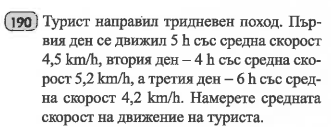 V средно = S цяло/t цяло
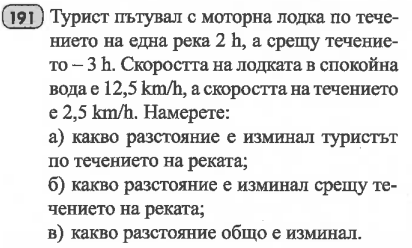 15
30
2
10
3
30
60